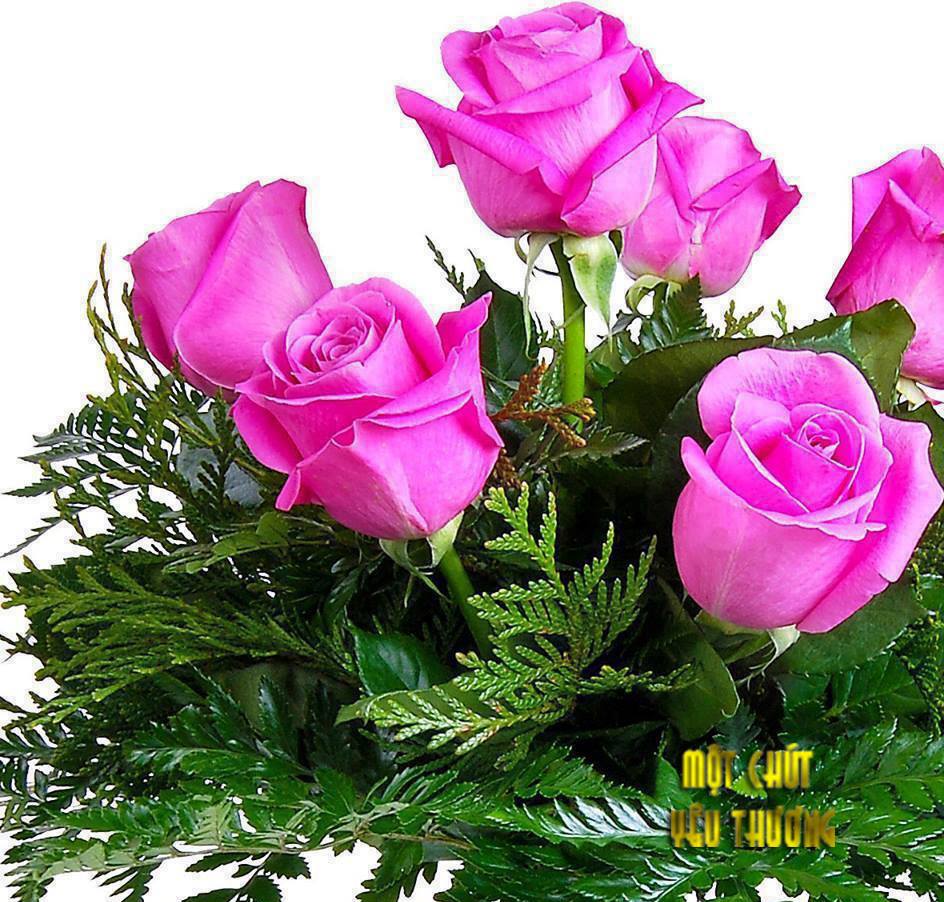 স্বাগতম
Ratan Kumer
5/14/2014
1
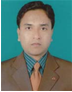 রতন কুমার
সহকারি শিক্ষক (গণিত)
বি,এল সরকারি উচ্চ বিদ্যালয়,সিরাজগঞ্জ
মোবাইল নং ০১৯৩২৭৪৬৯২৫
E-mail :ratankumerbl@Gmail.com
5/14/2014
Ratan Kumer
2
পাঠ পরিচিতি
শ্রেণিঃ অষ্টম
বিষয়ঃ গণিত
অধ্যায়ঃ নবম
সময়ঃ৪৫ মিনিট
তারিখঃ ১২/০৫/২০১৪
5/14/2014
Ratan Kumer
3
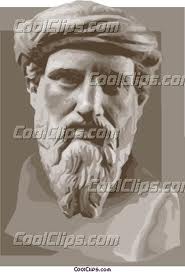 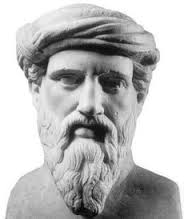 বিখ্যাত গ্রিক দার্শনিক পিথাগোরাস
5/14/2014
Ratan Kumer
4
পিথাগোরাসের  উপপাদ্য
5/14/2014
5
Ratan Kumer
এই  পাঠ শেষে শিক্ষার্থীরা-
পিথাগোরাসের  উপপাদ্য যাচাই ও প্রমাণ করতে  পারবে ।
তিনটি বাহুর দৈর্ঘ্য দেওয়া থাকলে ত্রিভুজটি সমকোণী কিনা যাচাই করতেপারবে । 
পিথাগোরাসের সূত্র ব্যাবহার করে সমস্যা সমাধান করতে পারবে ।
5/14/2014
Ratan Kumer
6
একটি সমকোণী ত্রিভুজের অতিভুজের উপর অংকিত বর্গক্ষেত্র অপর দুই বাহুর  উপর অংকিত  বর্গক্ষেত্রদ্বয়ের সমষ্টির সমান ।
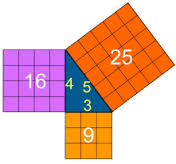 A
B
C
5/14/2014
Ratan Kumer
7
C
900
a
b
B
A
c
প্রমাণ করতে হবে যে, 
AB2=AC2+BC2,অর্থাৎ,c2=a2+b2.
8
5/14/2014
Ratan Kumer
C
B
A
e
H
d
অংকনঃ C বিন্দু থেকে অতিভুজ AB এর উপর লম্ব CH অংকন করি ।
AB অতিভুজ H বিন্দুতে d ও e অংশে বিভক্ত হলো ।
5/14/2014
Ratan Kumer
9
প্রমাণঃ
C
a
b
C
B
A
e
d
H
5/14/2014
Ratan Kumer
একক কাজঃ
সময়ঃ৫ মিনিট
পিথাগোরাসের উপপাদ্যটি বিবৃত কর।
5/14/2014
Ratan Kumer
11
দলীয় কাজঃ সময়ঃ১০ মিনিট
a= 3 সে.মি. এবং b= 4 সে.মি. হলে,ত্রিভুজটি অংকন করে c এর দৈর্ঘ্য নির্ণয় কর ।
5/14/2014
Ratan Kumer
12
মূল্যায়ণ
পিথাগোরাসের উপপাদ্যটি কি?
 একটি সমকোণী ত্রিভুজের অতিভুজের উপর অংকিত বর্গক্ষেত্র অপর দুই বাহুর  উপর অংকিত  বর্গক্ষেত্রদ্বয়ের সমষ্টির সমান ।
কোনক্ষেত্রে সমকোণী ত্রিভুজ অংকন সম্ভব ?
 (ক)  3 সে.মি.,4 সে.মি.,5 সে.মি.             (খ)  3 সে.মি.,4 সে.মি.,6 সে.মি.
 (গ)  4 সে.মি.,4 সে.মি.,5 সে.মি.          (ঘ)  5 সে.মি.,6 সে.মি.,8 সে.মি.
82+62=      ?
102
5/14/2014
Ratan Kumer
13
বাড়ির কাজ
5/14/2014
Ratan Kumer
14
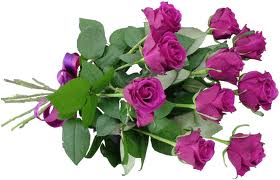 ধন্যবাদ
5/14/2014
Ratan Kumer
15